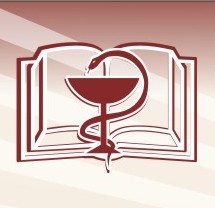 Министерство здравоохранения Республики Мордовия 

Государственное автономное образовательное учреждение дополнительного профессионального образования 
Республики  Мордовия  
«Мордовский республиканский центр повышения квалификации специалистов здравоохранения»
ДИСПАНСЕРИЗАЦИЯ ЗДОРОВЫХ ДЕТЕЙ
Преподаватель высшей категории 
Ефремова Наталья Ивановна
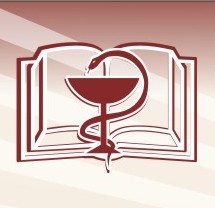 Диспансеризация
Форма профилактической работы в виде осуществления непрерывного динамического наблюдения за детьми с целью раннего выявления отклонений в состоянии здоровья, заболеваний и проведения постоянного оздоровления определенных контингентов
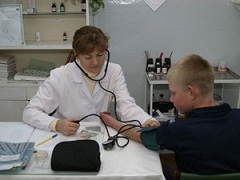 Приказ Минздрава России от 10.08.2017 N 514н "О Порядке проведения профилактических медицинских осмотров несовершеннолетних" (вместе с "Порядком заполнения учетной формы N 030-ПО/у-17 "Карта профилактического медицинского осмотра несовершеннолетнего", "Порядком заполнения и сроки представления формы статистической отчетности N 030-ПО/о-17 "Сведения о профилактических медицинских осмотрах несовершеннолетних")
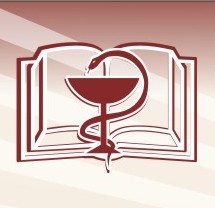 Цели профилактического осмотра
Раннее выявление патологических состояний, заболеваний и факторов риска их развития, немедицинского потребления наркотических средств и психотропных веществ;
определение групп здоровья;
 выработка рекомендаций для несовершеннолетних и их родителей или иных законных представителей.
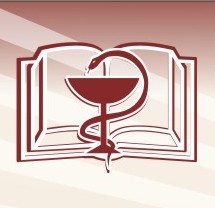 Порядок проведения профилактических осмотров
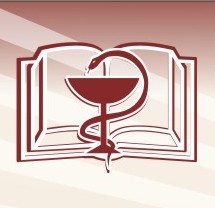 Сведения, указываемые в списках
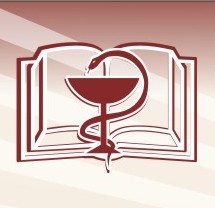 Продолжительность этапов
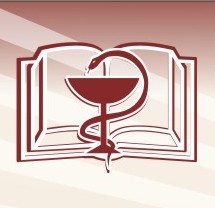 Учет предыдущих осмотров и исследований
! 19. В случае отказа несовершеннолетнего (его родителя или иного законного представителя) от проведения одного или нескольких медицинских вмешательств, предусмотренных в рамках I или II этапов профилактического осмотра, оформленного в соответствии со статьей 20 Федерального закона, профилактический осмотр считается завершенным в объеме проведенных осмотров врачами-специалистами и выполненных исследований
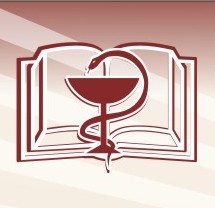 Перечень осмотров специалистами при проведении профилактических медицинских осмотров детей первого года жизни
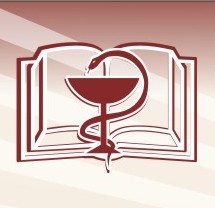 Перечень  лабораторных и инструментальных исследований при проведении профилактических медицинских осмотров детей первого года жизни
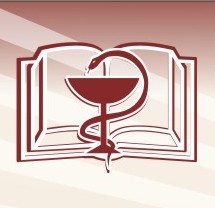 Перечень осмотров специалистами при проведении профилактических медицинских осмотров детей преддошкольного и дошкольного возраста
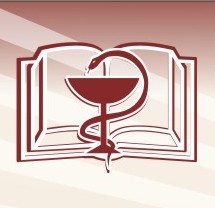 Перечень лабораторный и инструментальных исследований при проведении профилактических медицинских осмотров детей преддошкольного и дошкольного возраста
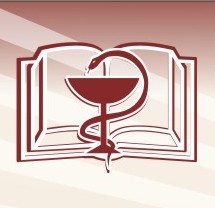 Перечень осмотров специалистов при проведении профилактических медицинских осмотров детям школьного возраста
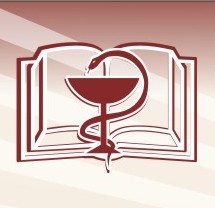 Перечень лабораторных и инструментальных исследований детям школьного возраста
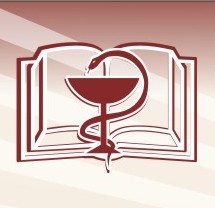 Критерии оценки состояния здоровья несовершеннолетних
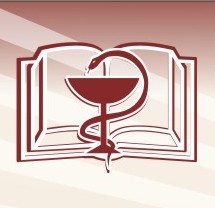 I группа здоровья
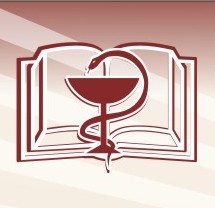 II группа здоровья
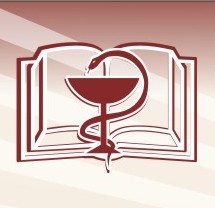 III группа здоровья
IV группа
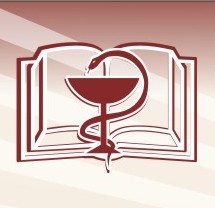 V группа здоровья
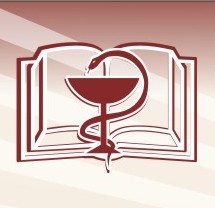 Правилаопределения медицинских групп для занятий несовершеннолетними физической культурой
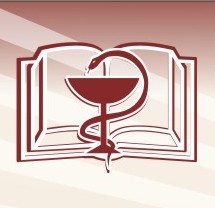 Цели определение медицинских групп для занятий физической культурой
Оценка уровня физического развития и функциональных возможностей несовершеннолетнего;
 выбор оптимальной программы физического воспитания;
 выработка медицинских рекомендаций по планированию занятий физической культурой
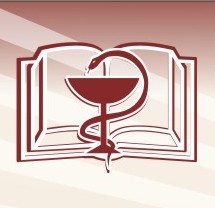 Основная (I)группа
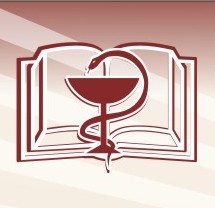 Подготовительная (II) группа
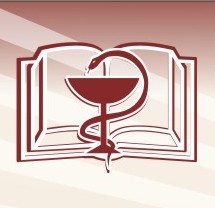 Специальная: подгруппа А (III) группа
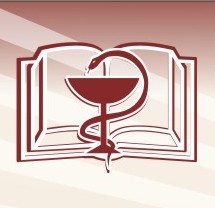 Специальная: подгруппа Б (I V) группа
Медицинское заключение          о принадлежности несовершеннолетнего к медицинской группе                      для занятий физической культурой 
Выдано ____________________________________________________________________                   (полное наименование медицинской организации) ___________________________________________________________________________       (фамилия, имя, отчество несовершеннолетнего в дательном падеже,                               дата рождения) о  том,  что  он  (она)  допущен(а)  (не  допущен(а)) к занятиям физической культурой   (ненужное  зачеркнуть)  без  ограничений  (с  ограничениями)  в соответствии   с  медицинской  группой  для  занятий  физической  культурой (ненужное зачеркнуть).     Медицинская группа для занятий физической культурой: __________________________________________________________________________.     (указывается в соответствии с приложением N 3 к Порядку проведения          профилактических медицинских осмотров несовершеннолетних) 
 ______________________________________  ___________  _____________________ (должность врача, выдавшего заключение)   (подпись)      (И.О. Фамилия) 
М.П. 
Дата выдачи "__" _____________ 20__ г.
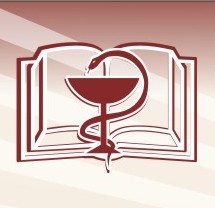 Учетно – отчетная документация
Учетная форма N 030-ПО/у-17                                    Карта         профилактического медицинского осмотра несовершеннолетнего 
Форма статистической отчетности N 030-ПО/о-17  
	Сведения       о профилактических медицинских осмотрах несовершеннолетних за год
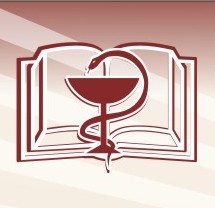 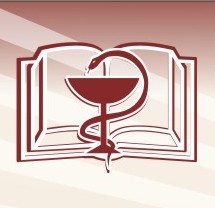 Выявления немедицинского потребления наркотических средств и психотропных веществ
Приказ МЗ РФ  от 6 октября 2014 г. N 581н 
	"О Порядке проведения профилактических медицинских осмотров обучающихся в общеобразовательных организациях и профессиональных образовательных организациях, а также образовательных организациях высшего образования в целях раннего выявления незаконного потребления наркотических средств и психотропных веществ"
Приказ МЗ РФ от 21 марта 2017 г. N 124н
	«ОБ УТВЕРЖДЕНИИ ПОРЯДКА И СРОКОВ
	ПРОВЕДЕНИЯ ПРОФИЛАКТИЧЕСКИХ МЕДИЦИНСКИХ ОСМОТРОВ ГРАЖДАН
	В ЦЕЛЯХ ВЫЯВЛЕНИЯ ТУБЕРКУЛЕЗА»
дети в возрасте от 1 до 7 лет (включительно) - иммунодиагностика с применением аллергена бактерий с 2 туберкулиновыми единицами очищенного туберкулина в стандартном разведении
дети в возрасте от 8 до 14 лет (включительно) - иммунодиагностика с применением аллергена туберкулезного рекомбинантного в стандартном разведении
дети в возрасте от 15 до 17 лет (включительно) - иммунодиагностика с применением аллергена туберкулезного рекомбинантного в стандартном разведении или рентгенологическое флюорографическое исследование  легких
Сроки проведения осмотра на туберкулез
Дети 1 раз в год
Дети в возрасте от 1 до 17 лет включительно, не вакцинированные против туберкулеза 2 раза в год
Дети в возрасте от 1 до 17 лет включительно, больные сахарным диабетом, хроническими неспецифическими заболеваниями органов дыхания, желудочно-кишечного тракта, мочеполовой системы, получающие кортикостероидную, лучевую, цитостатическую и иммуносупрессивную терапию, генноинженерные иммунобиологические препараты, из числа мигрантов, беженцев, вынужденных переселенцев, проживающие в организациях социального обслуживания
Приказ Министерства здравоохранения Российской Федерации от 15 февраля 2013 г. N 72н "О проведении диспансеризации пребывающих в стационарных учреждениях детей-сирот и детей, находящихся в трудной жизненной ситуации" (зарегистрирован Министерством юстиции Российской Федерации 2 апреля 2013 г., регистрационный N 27964) и приказ Министерства здравоохранения Российской Федерации от 11 апреля 2013 г. N 216н "Об утверждении Порядка диспансеризации детей-сирот и детей, оставшихся без попечения родителей, в том числе усыновленных (удочеренных), принятых под опеку (попечительство), в приемную или патронатную семью" (зарегистрирован Министерством юстиции Российской Федерации 21 мая 2013 г., регистрационный N 28454).